Beginning Python for applied Scientists 
(and other interesting people)
Ed Harris
HARUG!
2023-08-02
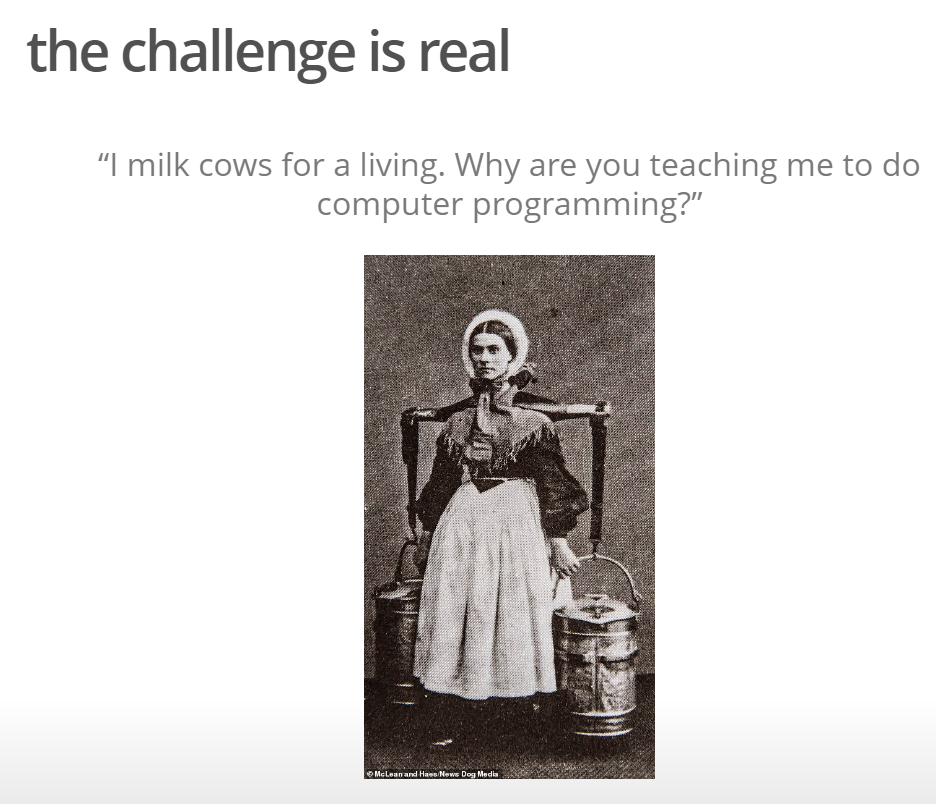 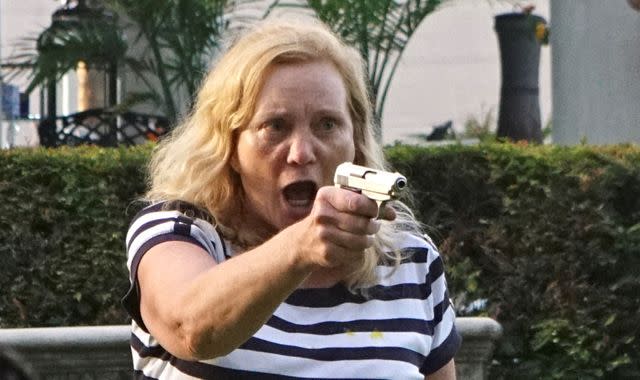 "I ain't gonna learn it! I ain't never gonna use it! Why should I?"
-Skills to understand EVIDENCE, for CPD or merely to be an effective citizen

-Employability, transferrable skills

-Reproducible data >> information is best practice in all evidence-based professions

-Computing 'haves' and 'have-nots'
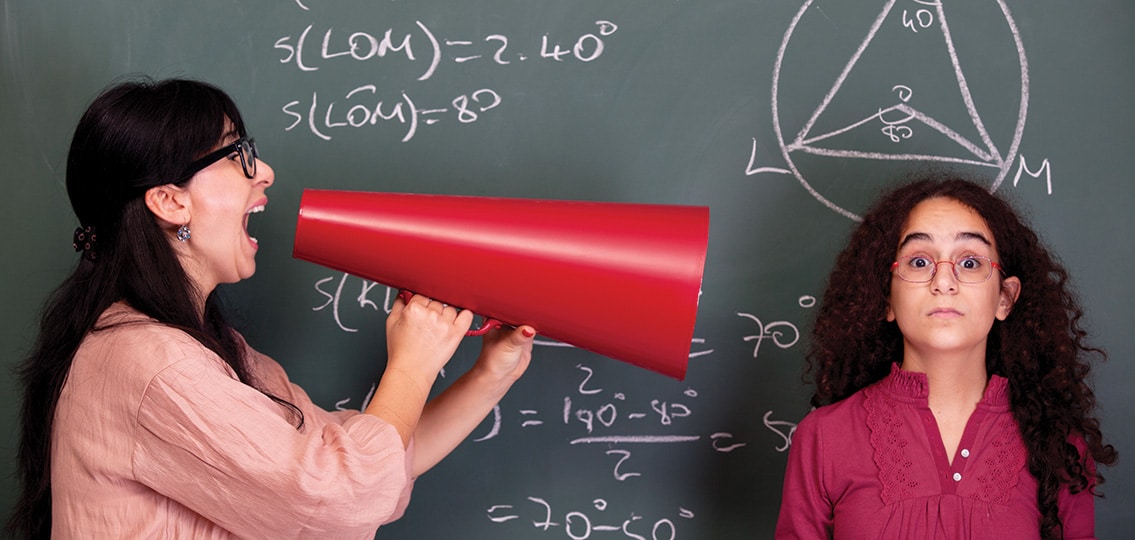 You will never use math or computing in your career, not in a million billion years
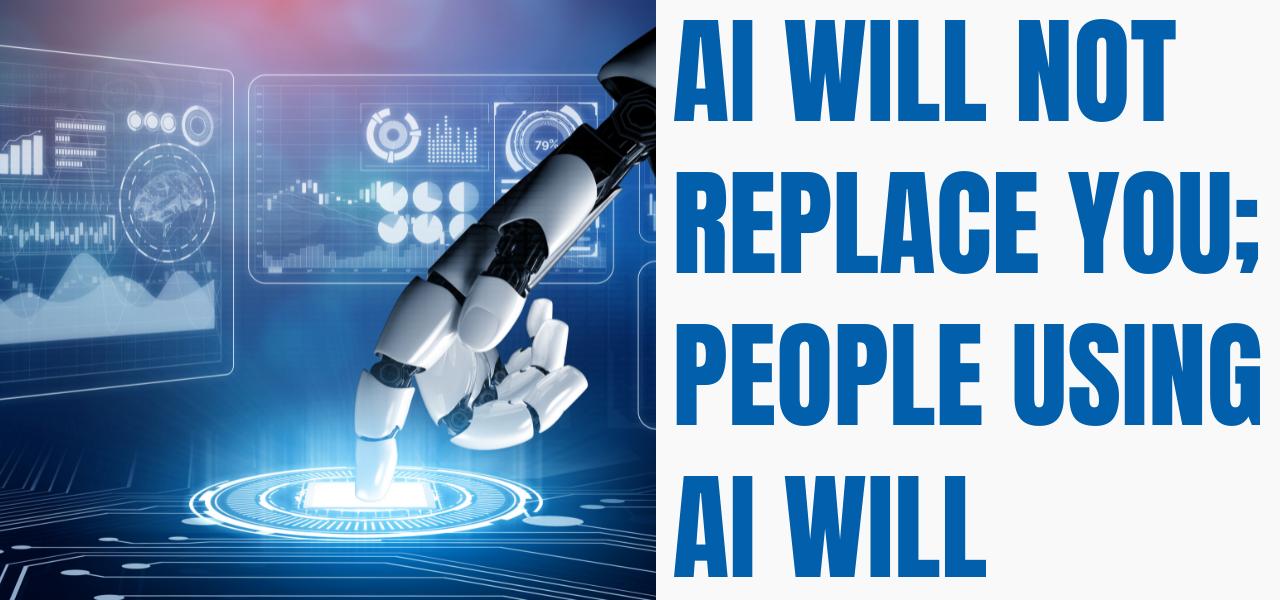 Replace "AI" with programming, statistics and the ability to use computers as a tool rather than merely using them as a helpless thrall
Teaching the programmatic practice of statistics is 
widely viewed as best practice and is 
implemented in many applied fields and institutions
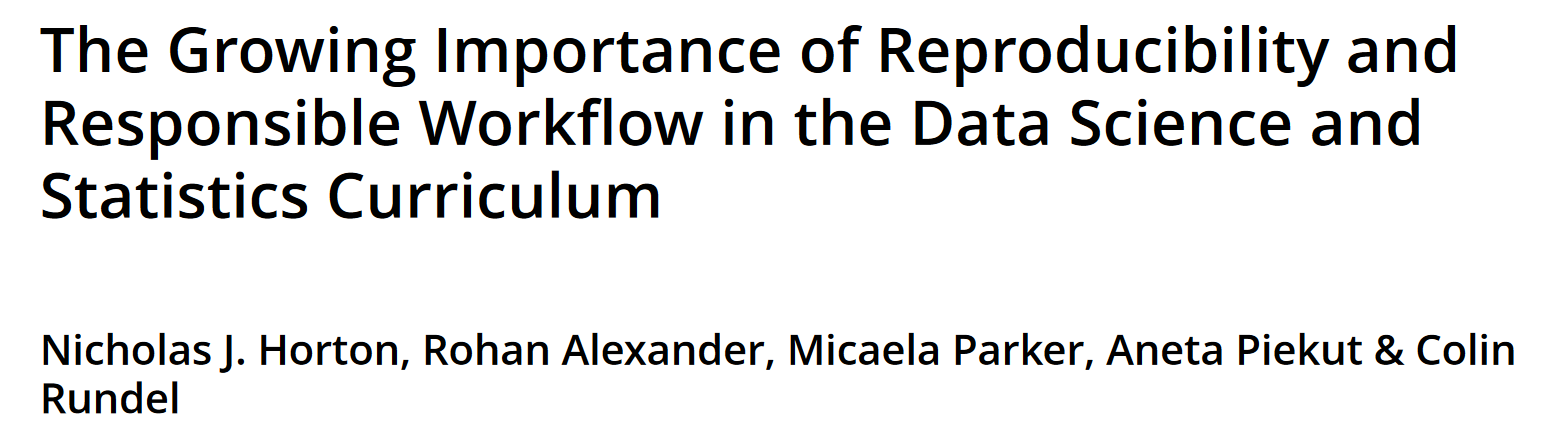 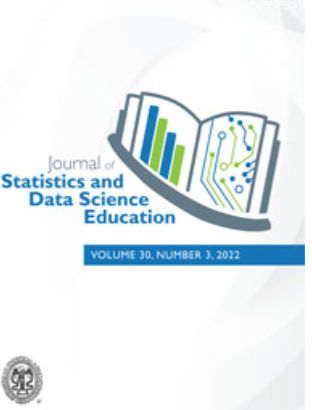 Statisticians teaching non-statisticians
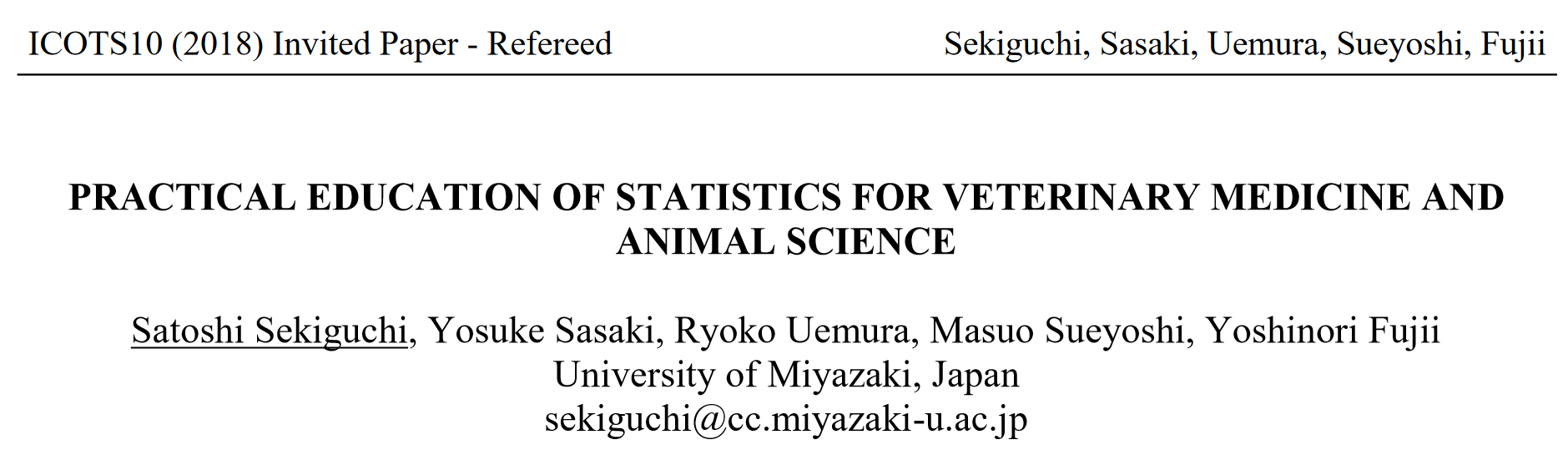 Applied sciences
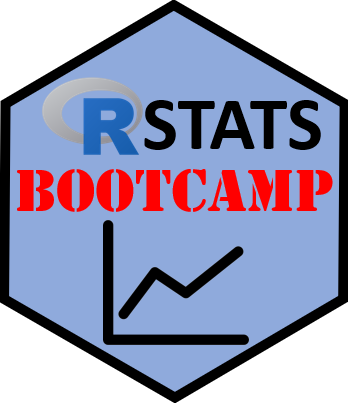 Reflection on the R Stats Bootcamp
(https://rstats-bootcamp.github.io/website/)
Intention:
-Completely open resource

-Help people start learning R

-Self-guided

-"Tutorial" style (Read + run code + problems)
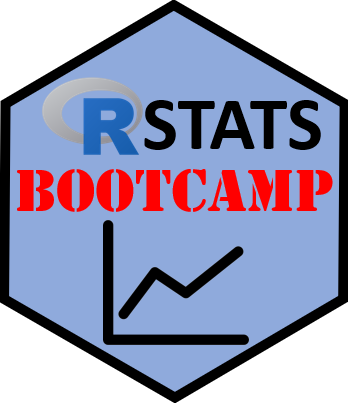 Reflection on the R Stats Bootcamp
(https://rstats-bootcamp.github.io/website/)
What worked?

- Good uptake by many students (MSc, PhD + colleagues)

- "Standing resource" - easy to maintain, examples

- Enables colleagues to teach (and CPD) with 'tame material'
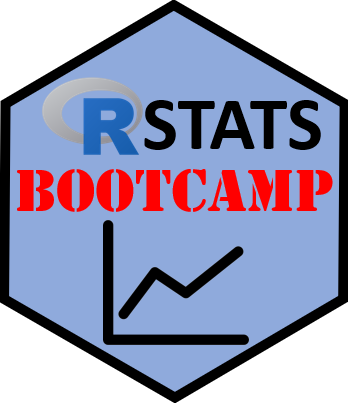 Reflection on the R Stats Bootcamp
(https://rstats-bootcamp.github.io/website/)
Challenges

- Some students do not engage

- 'Handling time' of tutorials

- Course, versus reference + internet
Statistician's dilemma
(folks, it's hard)
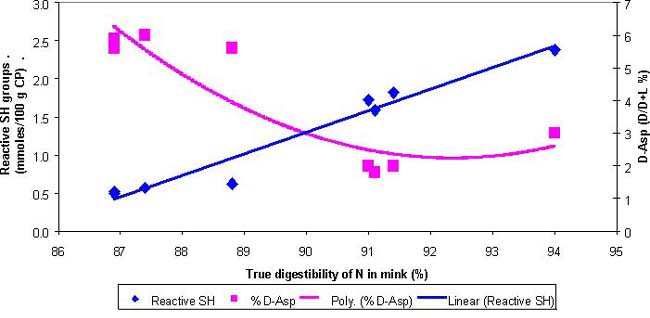 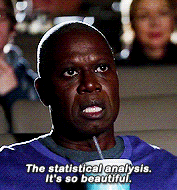 What we want to show students day 1
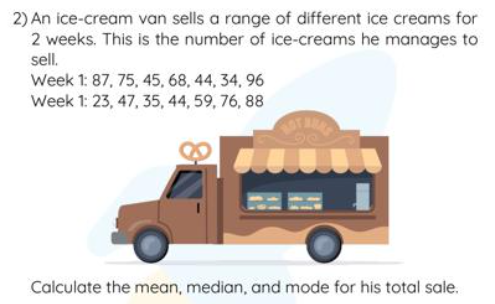 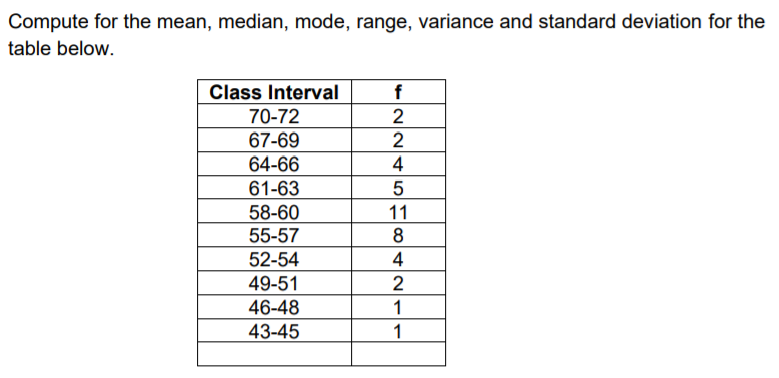 What we actually show students day 1, 2, etc
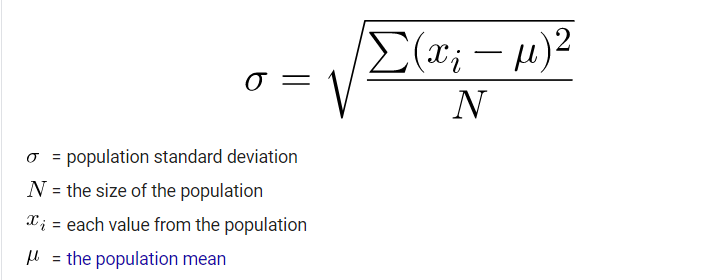 Learning modalities
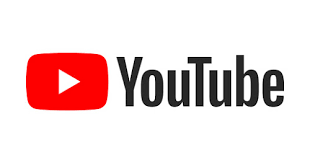 Traditional module
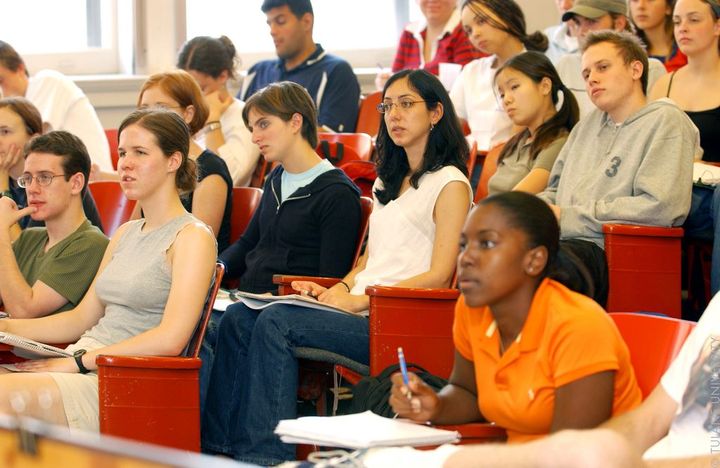 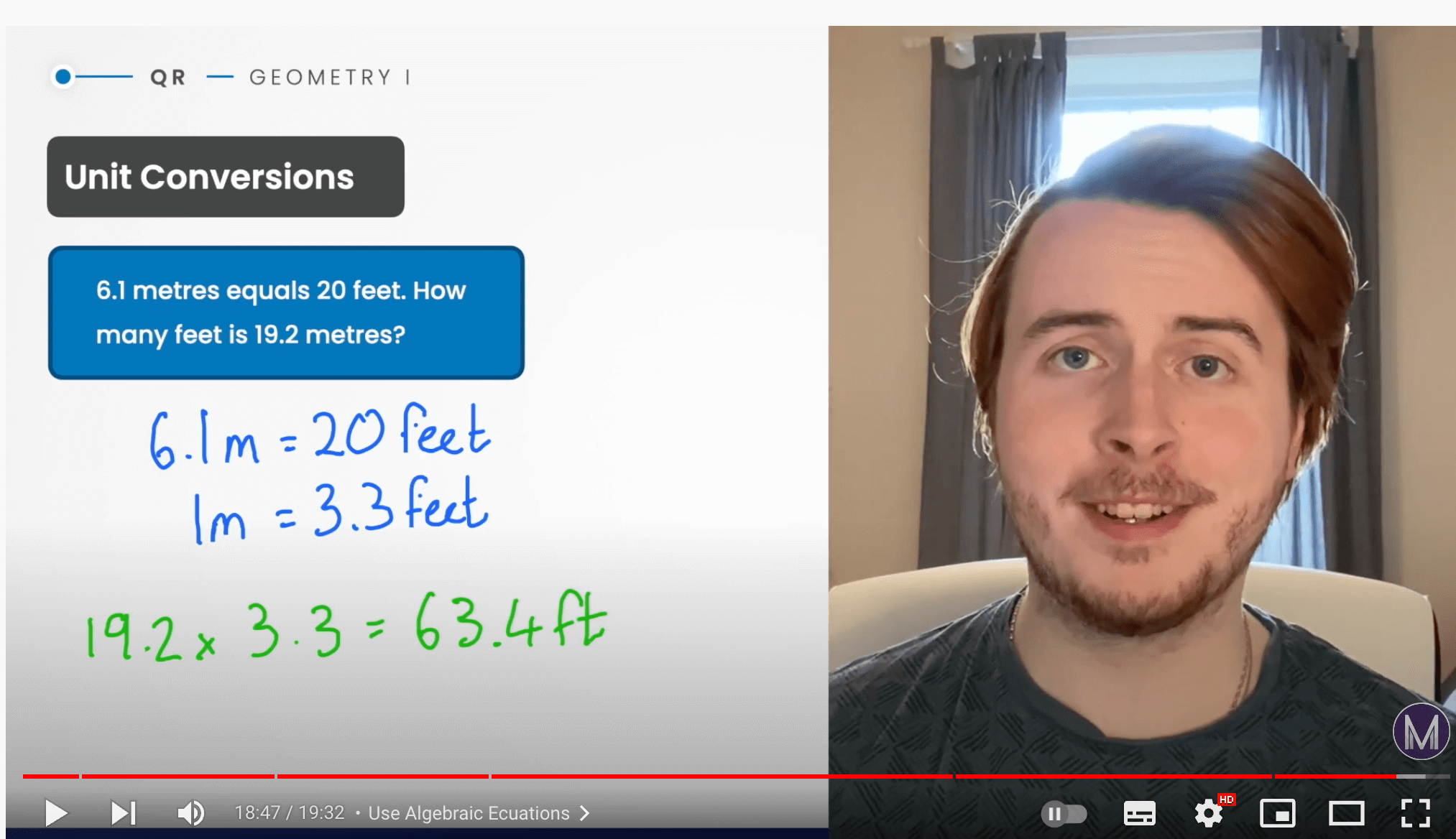 Online course (e.g. Coursera, EdX)
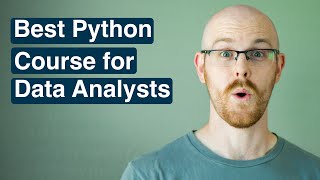 Textbook
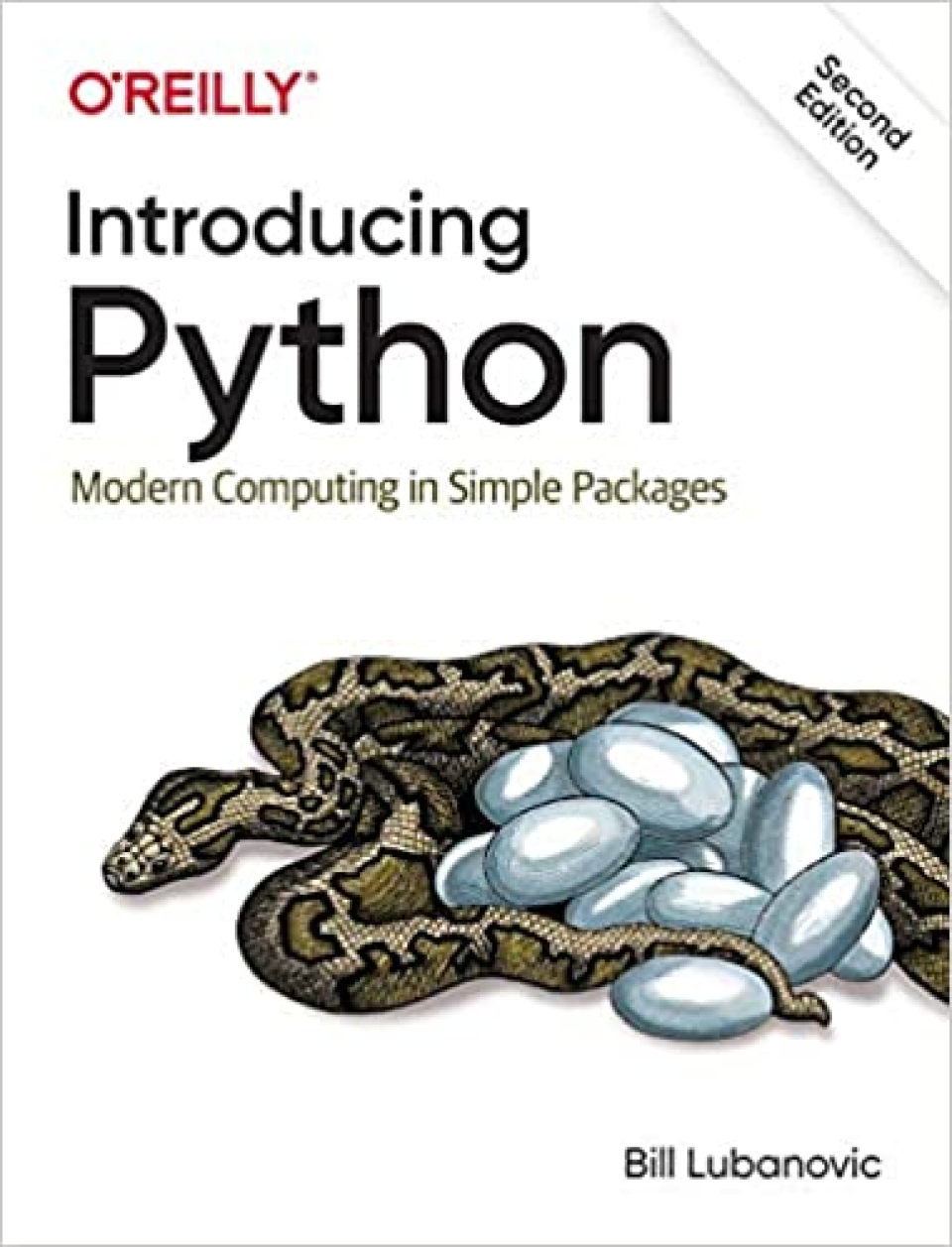 Web-based material
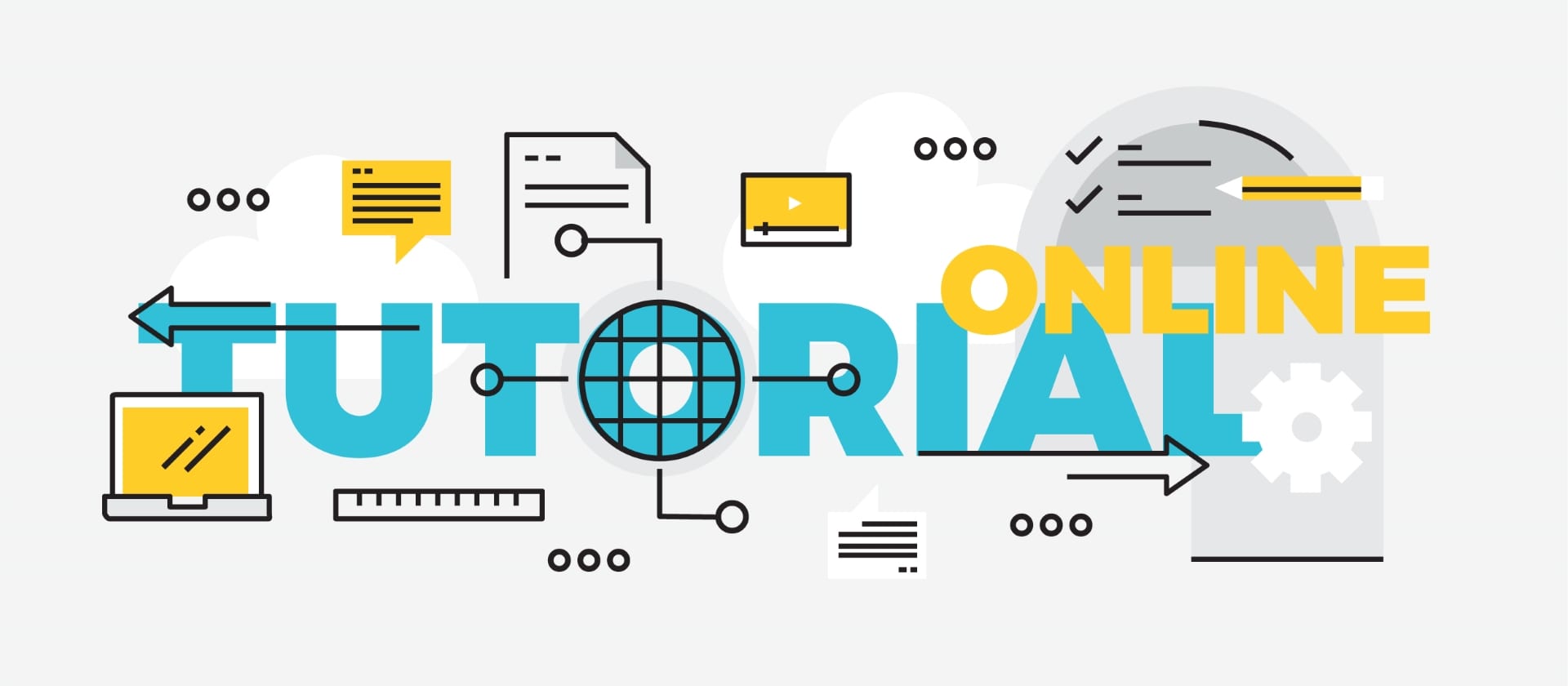 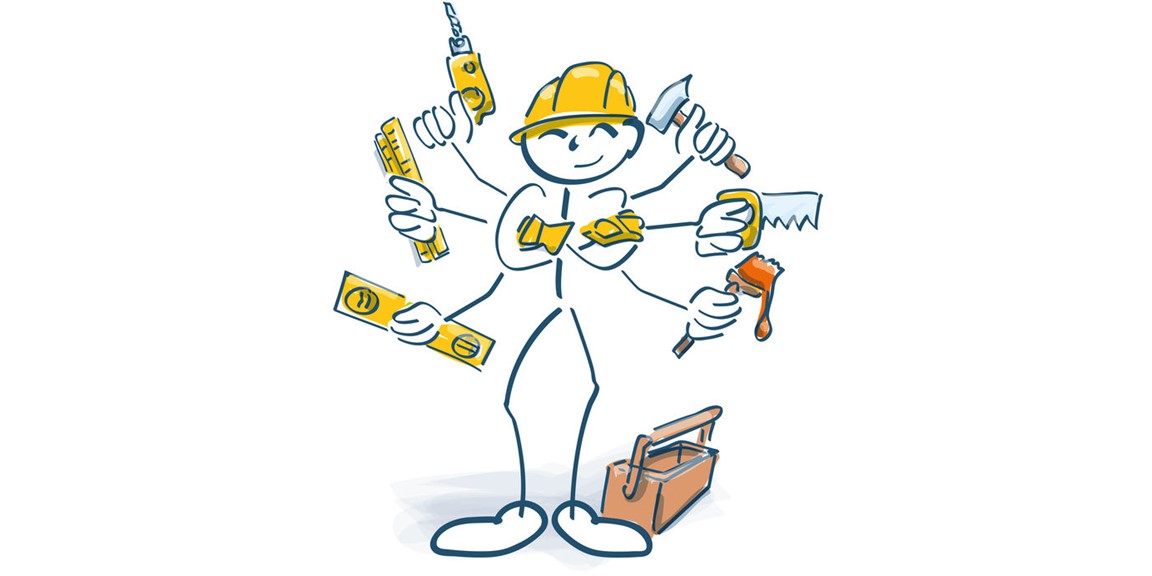 Learn on your own data
You may want both, but
Best at:

general computing-
AI-
computer vision-
automation-
big data-
Best at:

-statistics
-graphing data
-science stuff
-community
-beginners
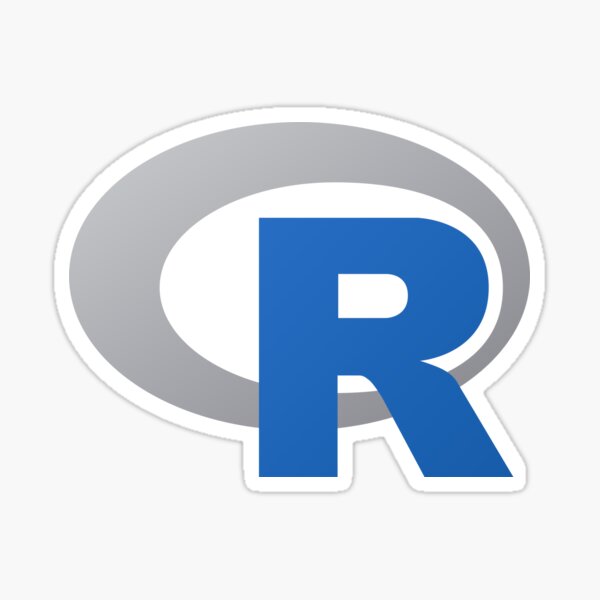 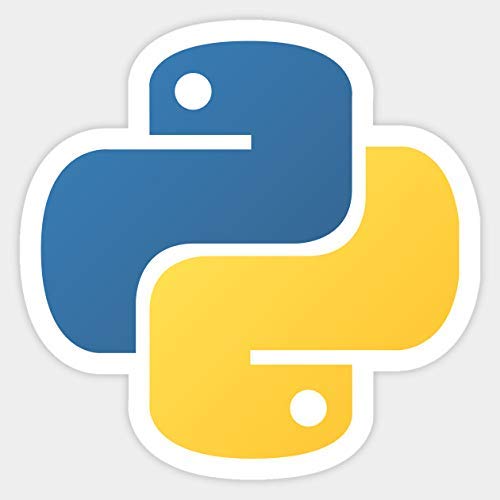 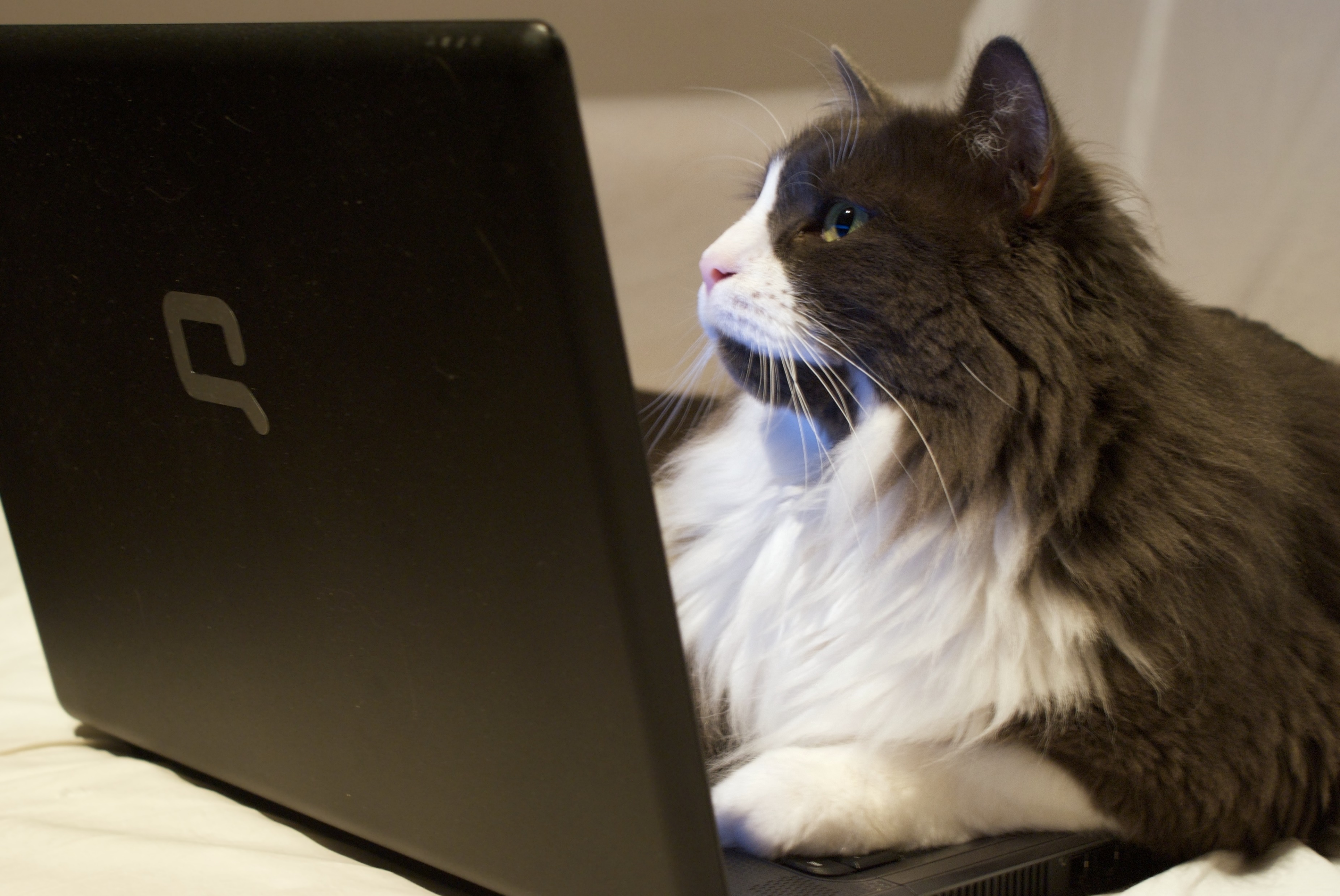 Different ways to use Python
Install Python alone
+ a code editor
Install Anaconda and let it keep track of python and other tools
Install nothing, use Google Colab
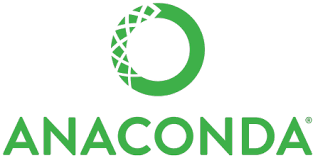 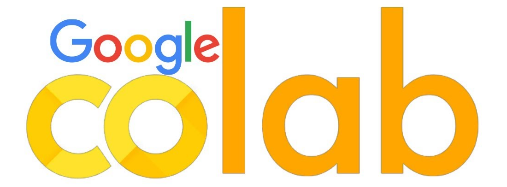 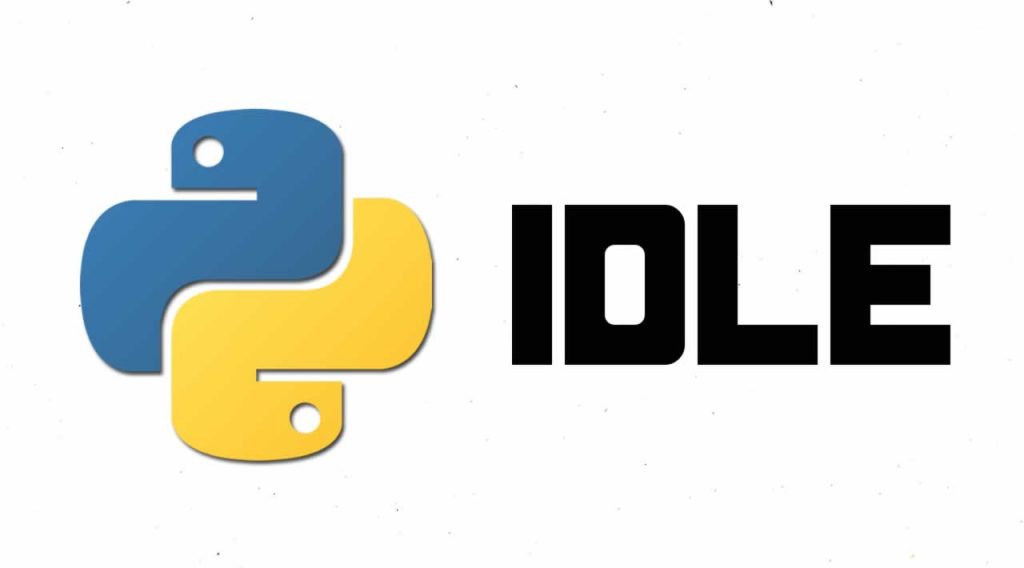 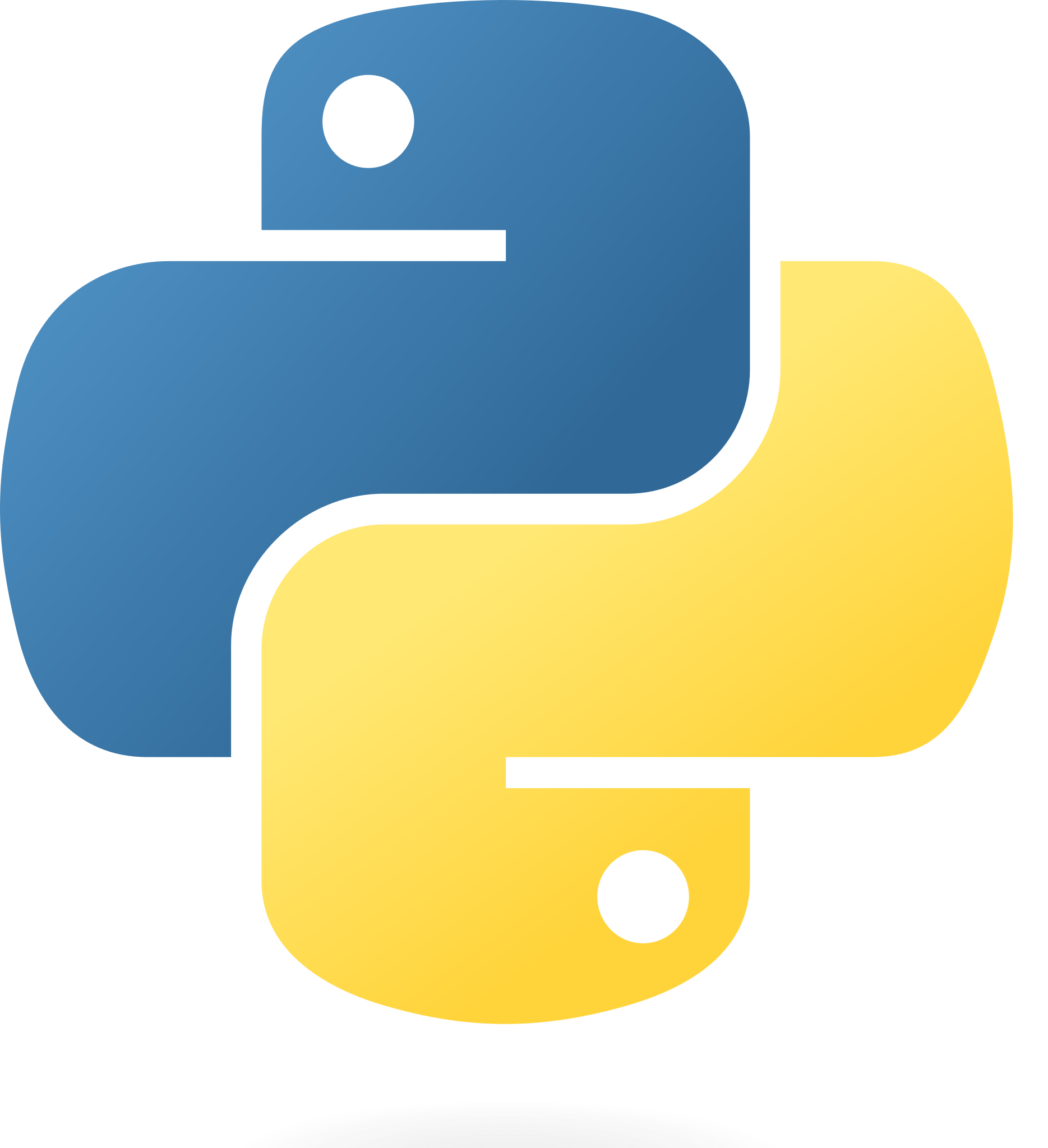 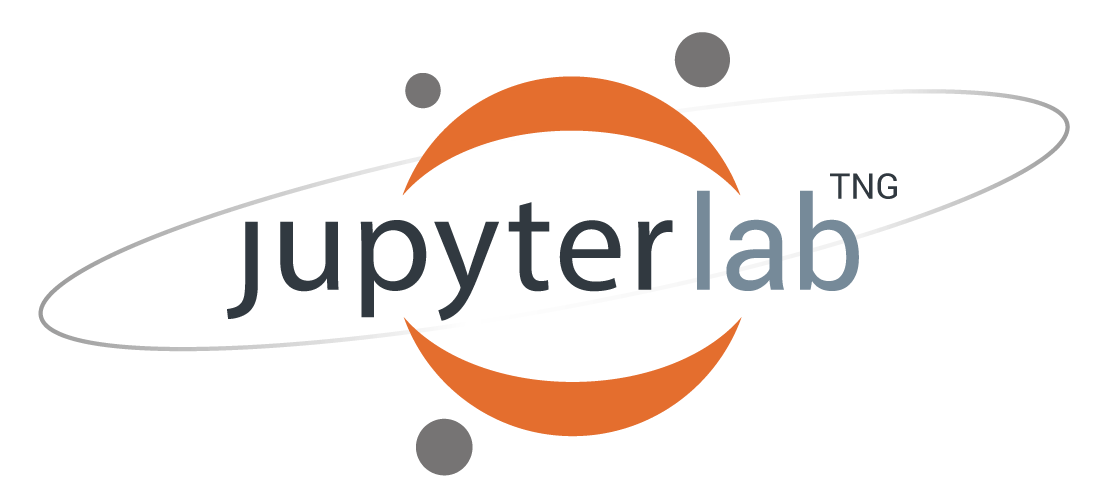 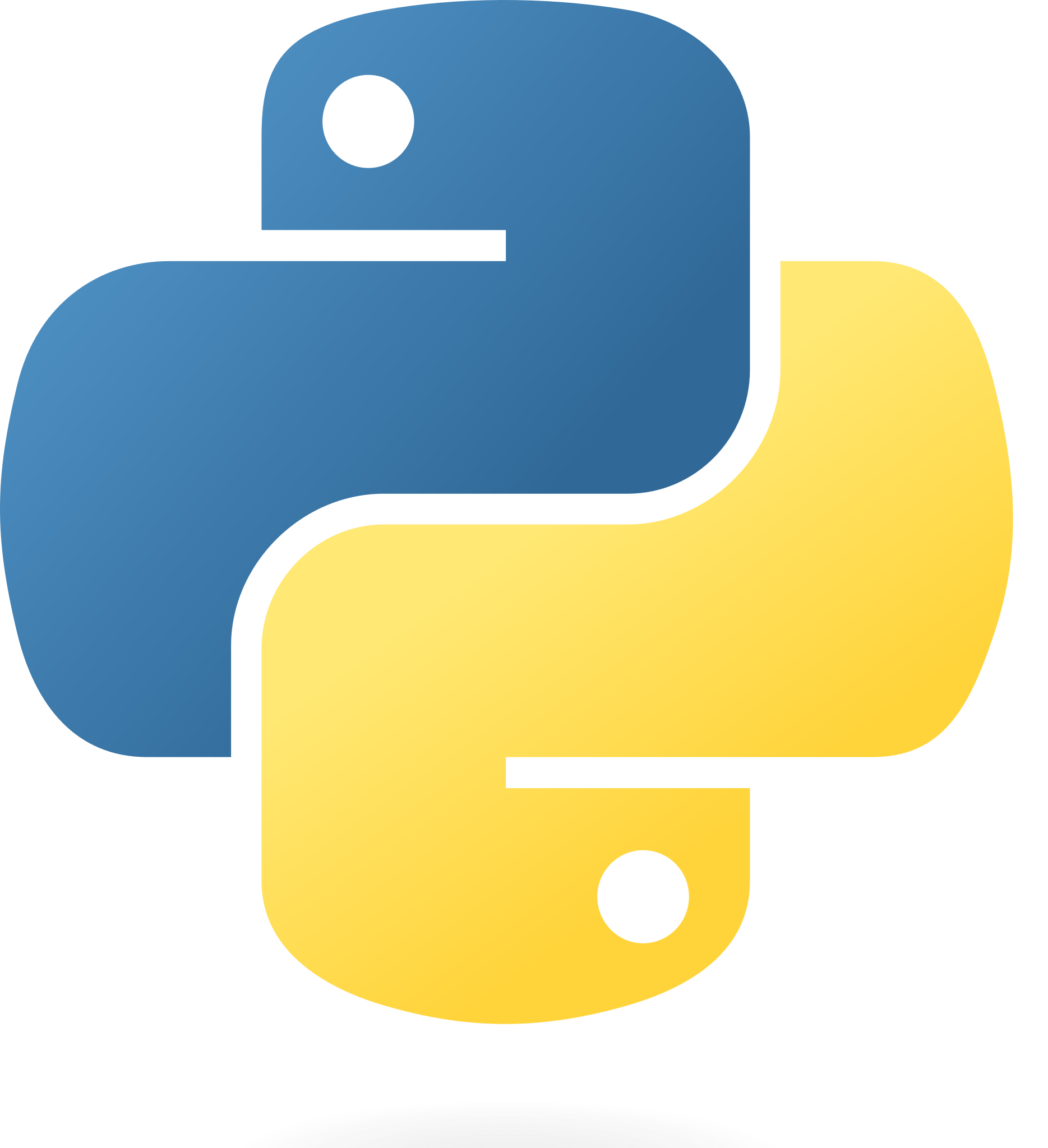 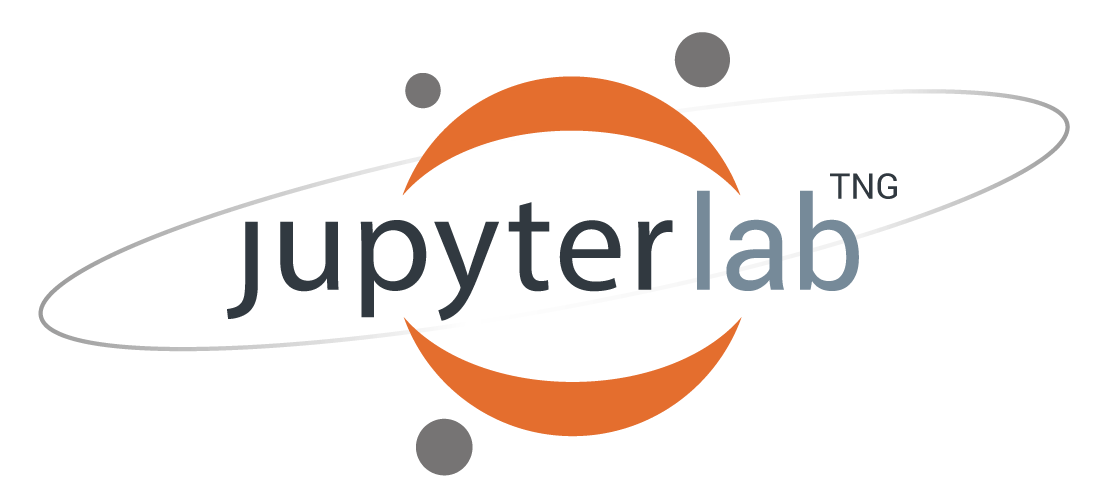 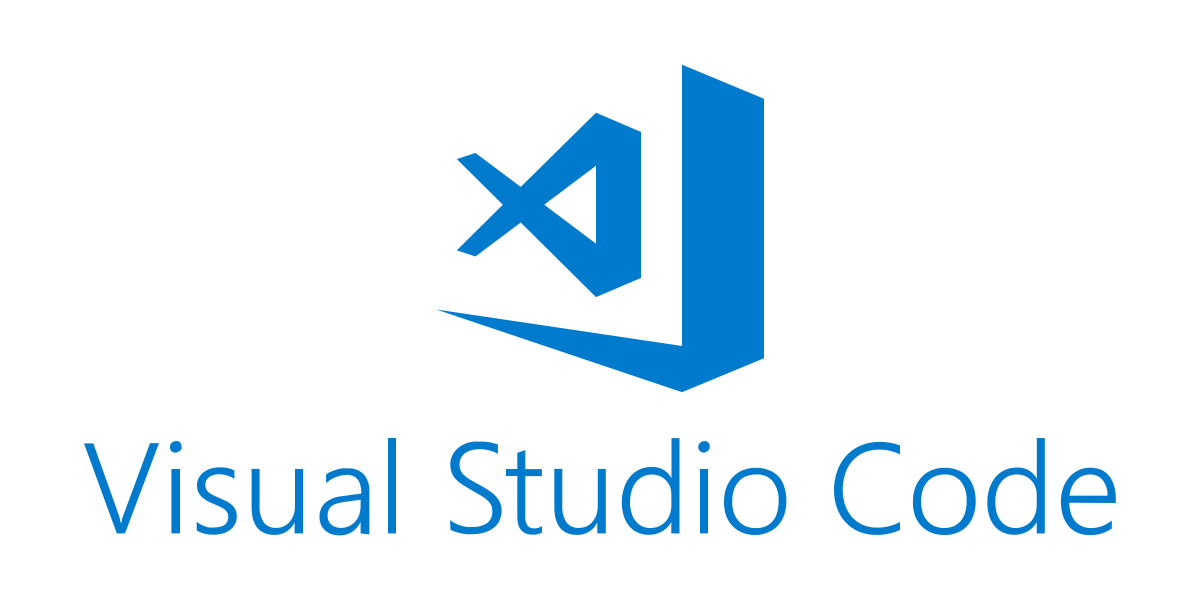 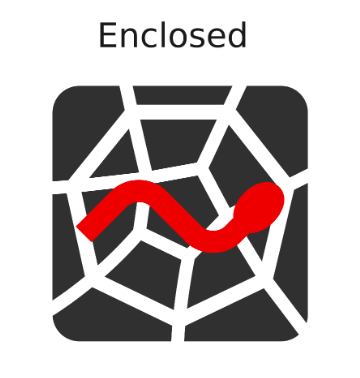 Today (a brain-dump vision for a Python Bootcamp):
Interactive Python + Colab page

Starts with data-driven example

Comprehensive list of further Python learning resources

Exercises

ChatGPT…
To Colab…